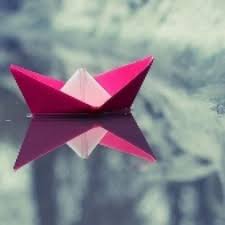 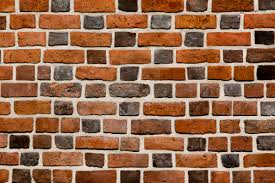 স্বাগতম
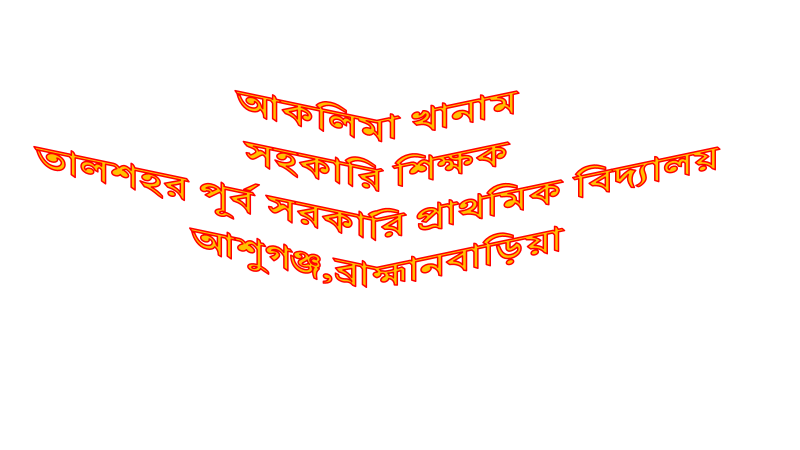 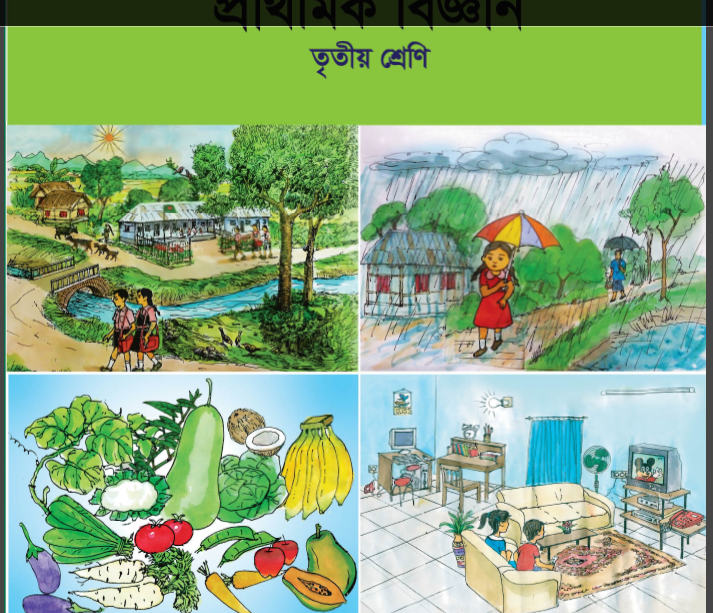 বিজ্ঞান  
 তৃতীয় শ্রণি 
অধ্যায়ঃ  ৪
পাঠঃ জীবনের জন্য পানি  
তারিখঃ 30/11/2020খ্রিঃ   
সময়ঃ ৩৫ মিনিট
শিখনফল
৩.৩.১ মানুষের জন্য পানির গুরুত্ব    
         বর্ণনা করতে পারবে ।
এসো সবাই মিলে একটি গান করি
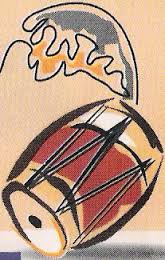 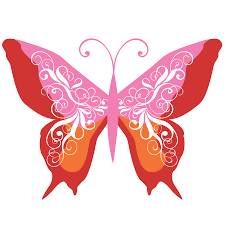 জীবনের জন্য পানি
(পানির ব্যবহার)
আমরা কী কী কাজে পানি ব্যবহার করি ?
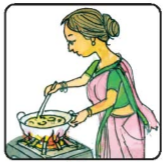 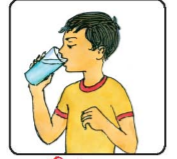 পানি পান করছে
রান্না করছে
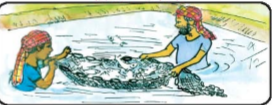 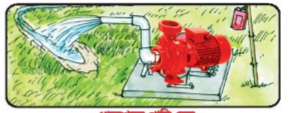 মাছের চাষ
ধানক্ষেতে পানি সেচ
পানির ব্যবহার
পান করা
মৎস্য চাষ
কলকারখানায়
রান্না করা
গোসল করা
ফসল ফলানো
আমাদের জীবনের জন্য পানি অত্যন্ত প্রয়োজন । পিপাসা পেলে আমরা পানি পান করি । খাবার রান্না করতে আমরা পানি ব্যবহার করি ।
পান করা, রান্না করা,চাষাবাদ,ধোয়া –মোছার কাজে পানি ব্যবহার করি । ফসল ফলাতে , মৎস্য খামারে এবং কলকারখানায় ও পানি ব্যবহার হয় ।
দলীয় কাজ
শাপলা দল – বাড়িতে তোমরা কী কী কাজে পানি ব্যবহার কর এমন ৫   
                     টি ব্যবহার লিখ ।
গোলাপ দল – বাড়িতে ছাড়াও আর কী কী কাজে পানি ব্যবহার হয় 
                     এমন ৫ টি ব্যবহার লিখ ।
একক কাজ
১। পিপাসা পেলে আমরা কী পান করি ?
২। খাবার রান্না করতে আমরা কী ব্যবহার করি ?
৩। ফসল ফলাতে কী ব্যবহার করা হয় ?
৪।পরিচ্ছন্নতা ও ধোয়া-মোছার কাজে কী ব্যবহার করা হয় ?
৫।মাছ চাষে কী ব্যবহার করা হয় ?
আমরা যা আলোচনা করেছি তা বইয়ের   
   সাথে মিলাও এবং নীরবে পাঠ কর ।
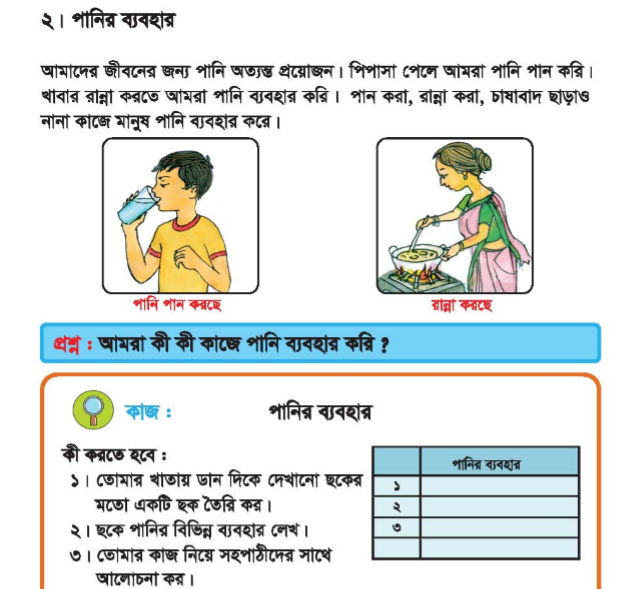 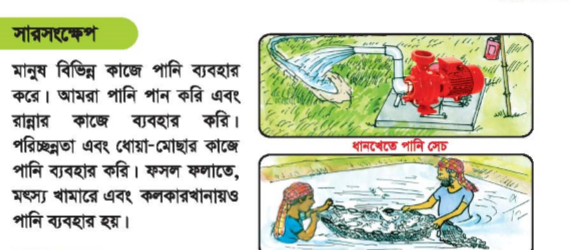 বাড়ির কাজ
নিচের ছকটি পূরণ করে নিয়ে আসবে
ধন্যবাদ